About OMICS Group
OMICS Group International is an amalgamation of Open Access publications and worldwide international science conferences and events. Established in the year 2007 with the sole aim of making the information on Sciences and technology ‘Open Access’, OMICS Group publishes 400 online open access scholarly journals in all aspects of Science, Engineering, Management and Technology journals. OMICS Group has been instrumental in taking the knowledge on Science & technology to the doorsteps of ordinary men and women. Research Scholars, Students, Libraries, Educational Institutions, Research centers and the industry are main stakeholders that benefitted greatly from this knowledge dissemination. OMICS Group also organizes 300 International conferences annually across the globe, where knowledge transfer takes place through debates, round table discussions, poster presentations, workshops, symposia and exhibitions.
About OMICS Group Conferences
OMICS Group International is a pioneer and leading science event organizer, which publishes around 400 open access journals and conducts over 300 Medical, Clinical, Engineering, Life Sciences, Phrama scientific conferences all over the globe annually with the support of more than 1000 scientific associations and 30,000 editorial board members and 3.5 million followers to its credit.
    OMICS Group has organized 500 conferences, workshops and national symposiums across the major cities including San Francisco, Las Vegas, San Antonio, Omaha, Orlando, Raleigh, Santa Clara, Chicago, Philadelphia, Baltimore, United Kingdom, Valencia, Dubai, Beijing, Hyderabad, Bengaluru and Mumbai.
Why Product Education is the most effective proactive approach to defending frivolous litigation
Tabitha Odell
Cosmetic Answers
Motivation for action
America is currently one of the most litigious societies.  We find that there are many frivolous complaints filed against service providers and product manufacturers where the complainant knows that there is no real problem, they just want to see how much they can get.  These people are practiced in the art of pretending and are usually very convincing in their argument.

We must prepare for these people and defend our services and products.
The first thing in preparing for consumer issues is to have a consumer relations plan in place.  That plan will start with the 4 core elements of customer strategy
Defining the 4 core elements of customer strategy
Service Reliability
Consistency of Information provided to the consumer
When dealing with the consumer it is imperative that you have consistency of information.  This is where you provide education for your consumer.

All of your avenues to messaging for the consumer must say the same thing the same way and anyone who has contact with your consumer must maintain the same consistency when interacting with the consumer.
Product education
Consistency of Information provided to the consumer
There should be enough information regarding your product on your website, product handouts and packaging to thoroughly information the consumer to the product attributes, safety and precautions and use.

This is where a lot of products fall short.  Companies are so worried about “benefit copy” they seldom give information that would protect them in the event of a lawsuit.

Be careful in what you put in your benefit copy.  Be sure to use “helping” words and not say that your product definitively does any one thing, because there will always be the one person it does not work on exactly has you have described.
Educating your consumer/client
Tell the consumer if your product is hypo allergic or not, most consumers believe that if they have a rash it means that there is something wrong with the product.   A majority of the population has allergies that have not or do not meet “critical mass” meaning that the allergy is not life threatening so they seldom seek treatment or diagnosis.

Them not knowing that they have an allergy does not prevent them from having it and it is usually what they will attribute to your product or service.  Saying that either the product was bad or you didn’t check to see if it was good for them.

Have product information handouts for your consumer/client.  Tell the consumer of the possible effects that they might experience when using the products.

Have the consumer/client sign a waiver/release acknowledging the risk and stating that they understand what the product is and are in agreement with it being used.

Keep accurate and detailed records on each of your clients – take pictures before and after to show your results.
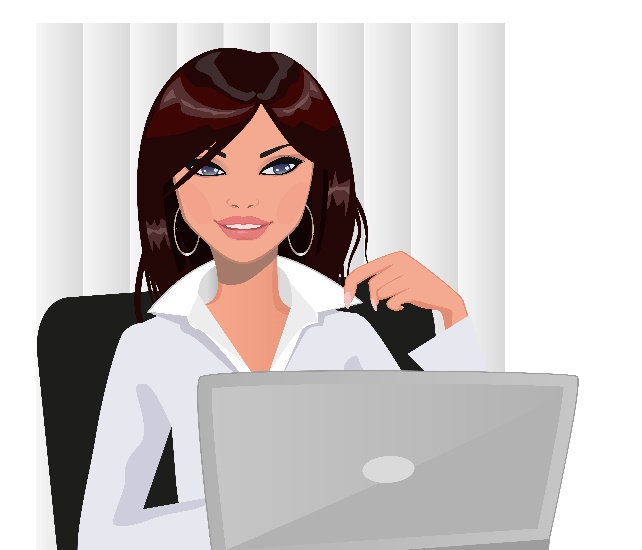 Education
Are you current on your knowledge
Make sure you stay current on the products you are using.  If you are a manufacturer -Know the ingredients and if any are on a “hot list” so that you can explore changing them.

Have you spoken with your liability or products liability carrier to know what their expectations are?

Do you know if there are any limits which might affect their defense of you?

Do you have an excess liability coverage policy?

Do you have recall insurance?

Do you have a system in place to stay current with information from the manufacturers or suppliers should a problem arise?
Cosmetologist Client Information
Always take notice of client currents state when they come in for their appointment

Take a picture of the client’s appearance – before picture

Ask client what they have been using and are currently using so that you have a clear picture of what you are starting with.

Get client to sign an acknowledgement of services and waiver for chemical treatments

Take a picture of client after services
Manufacturer’s Consumer
Have a consumer services policy and procedure in place

Have a designated person or persons who speak with your consumer.  Do not have random employees answering consumer calls. 

Know the requirements of your products liability policy
Don’t throw blame
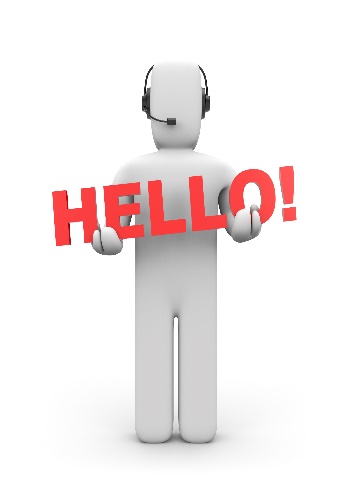 If you have a consumer/client who contacts you and says they have been injured.  Don’t throw blame, if you are the cosmetologist, don’t tell the consumer that the product was bad.  You don’t want the manufacturer placing blame on your by questioning your competence.  The most likely cause is that the consumer didn’t give you all of the information you needed to choose the best product for them.  If you throw blame on the manufacturer, then you will find yourself fighting with the consumer an the manufacturer.

You want to contact the manufacturer and have them as an ally not an enemy.
If you receive a complaint are you ready?
Lets Meet again at Cosmetology-2015
4th International Conference and Expo 
OnCosmetology & Trichology
June 22-24, 2015 Philadelphia, USA
Theme: Cosmetology and Trichology: Tracking and Tackling its Consequences
Website: http://cosmetology-trichology.conferenceseries.com/